ПСИХОЛОГИЧЕСКИЕ РЕКОМЕНДАЦИИ РОДИТЕЛЯМУЧАЩИХСЯ, сдающих ЭКЗАМЕН
ПОЗИТИВНЫЙ НАСТРОЙ
ПСИХОЛОГИЧЕСКИЙ КОМФОРТ В СЕМЬЕ
НЕ ПЕРЕГРУЖАЙТЕ РЕБЕНКА ДОМАШНЕЙ РАБОТОЙ
УДОБНОЕ МЕСТО ДЛЯ РАБОТЫ
РЕЖИМ ПОДГОТОВКИ
НЕТ- СТИМУЛЯТОРАМ!
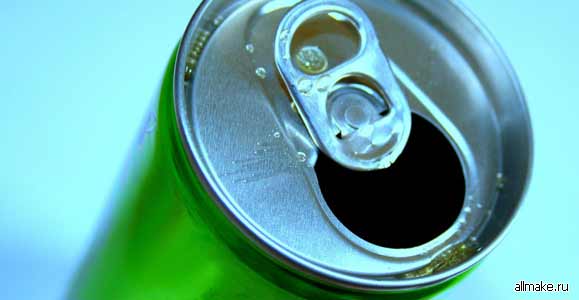 ПРАВИЛЬНОЕ ПИТАНИЕ
ПРАВИЛЬНОЕ ПИТАНИЕ
ПРАВИЛЬНОЕ ПИТАНИЕ
ПРАВИЛЬНОЕ ПИТАНИЕ
ДЕНЬ ПЕРЕД ЭКЗАМЕНОМ - ОТДЫХ
Не волнуйтесь – Ваше волнение предается детям
Не критикуйте ребенка после экзамена